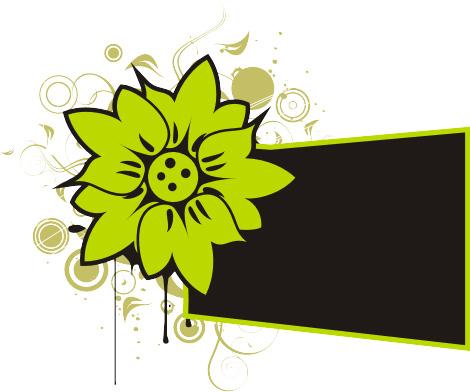 الموسيقى العربية
الموسيقى الدينية:
 
دينية اسلامية: التنغيم الخاص بقراءة القران الكريم.

دينية مسيحية: طقوس كنائسية.
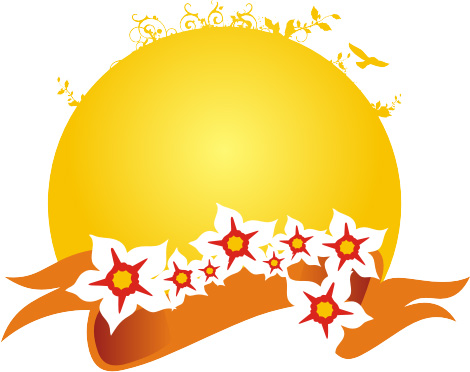 نَظْرَةُ الإسلام
كَيفَ نَظَرَ الإسلامُ لهذا الجانِبِ مِن جَوانِبِ الْفَن؟!.
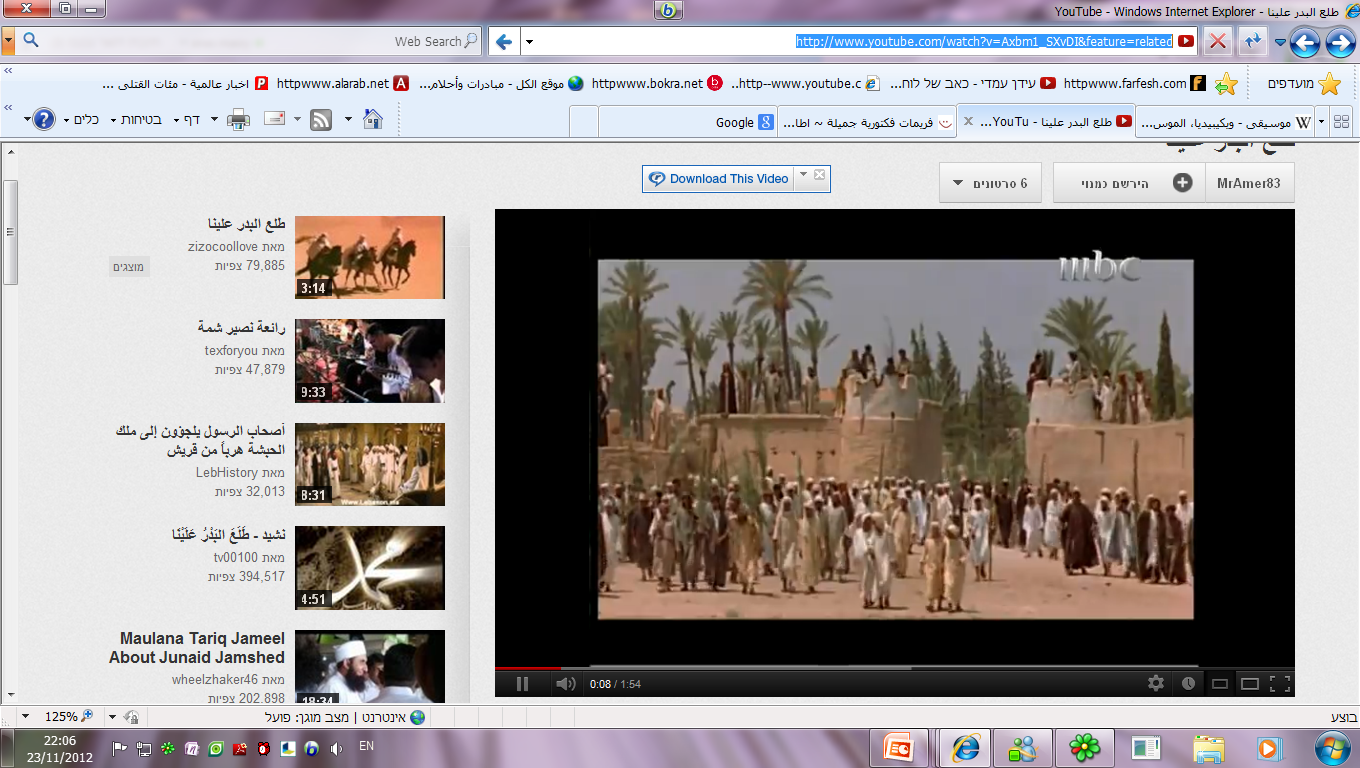 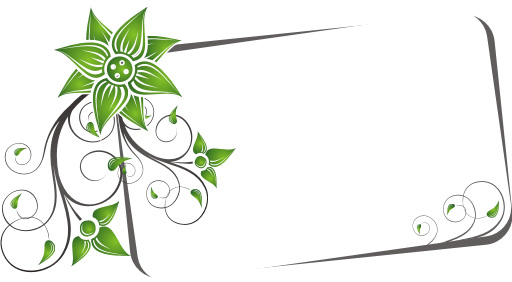 هَلْ يَعْزِفُ أَحَدُكُمْ عَلى آلَةٍ موسيقِيَّة؟
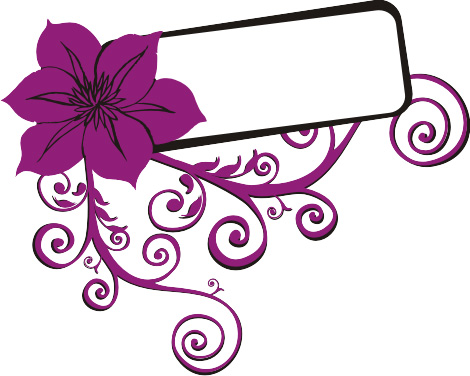 هَلْ يَختَلِجُ قَلبُ الْمُستَمِع إلى الْموسيقى فَرَحاً، أمْ يَطفَحُ حُزنَاً وَألَمَاً، وَلِماذا؟.
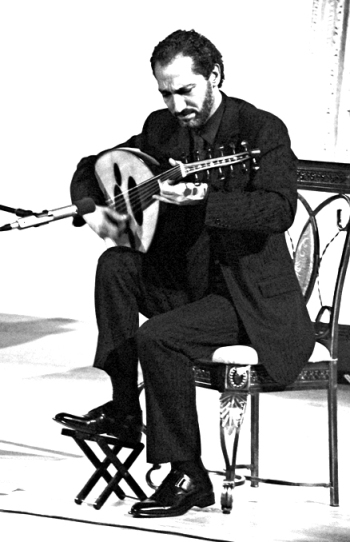 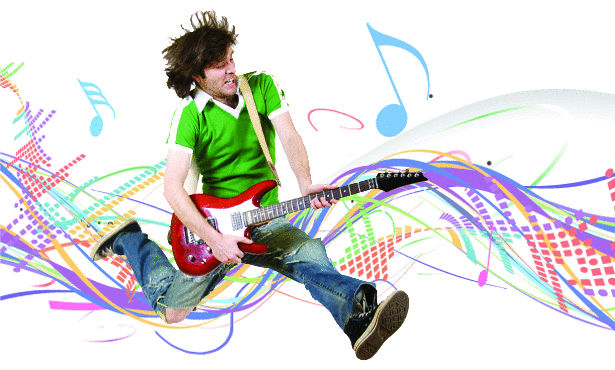 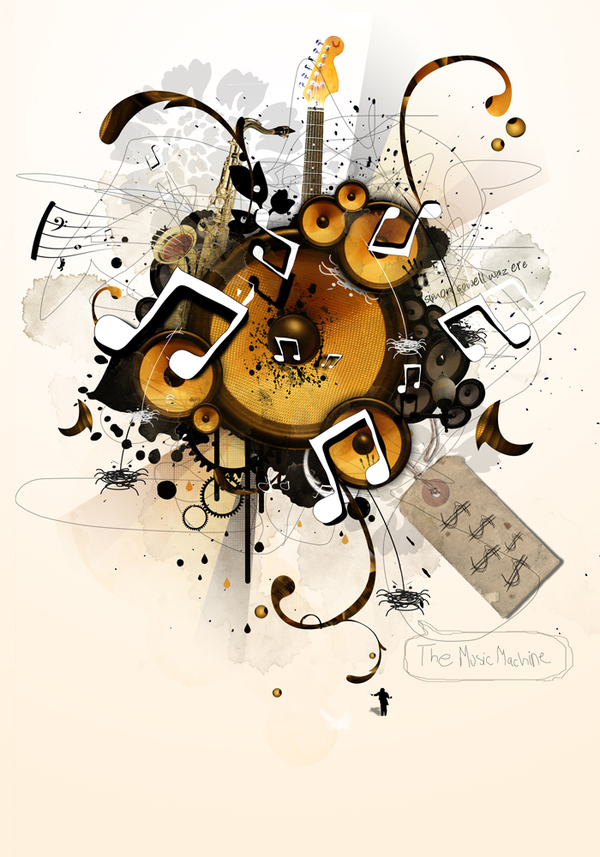 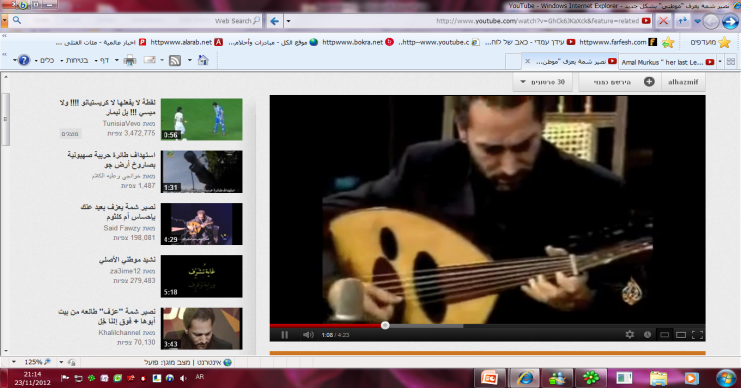 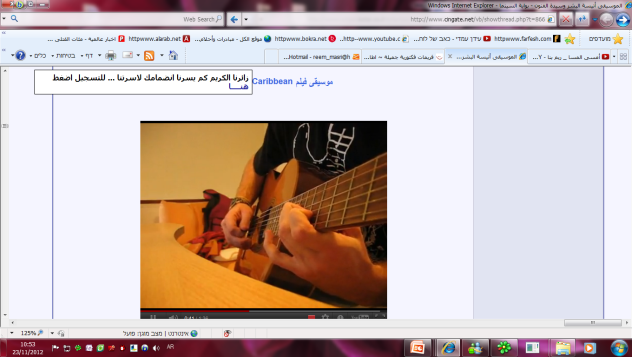 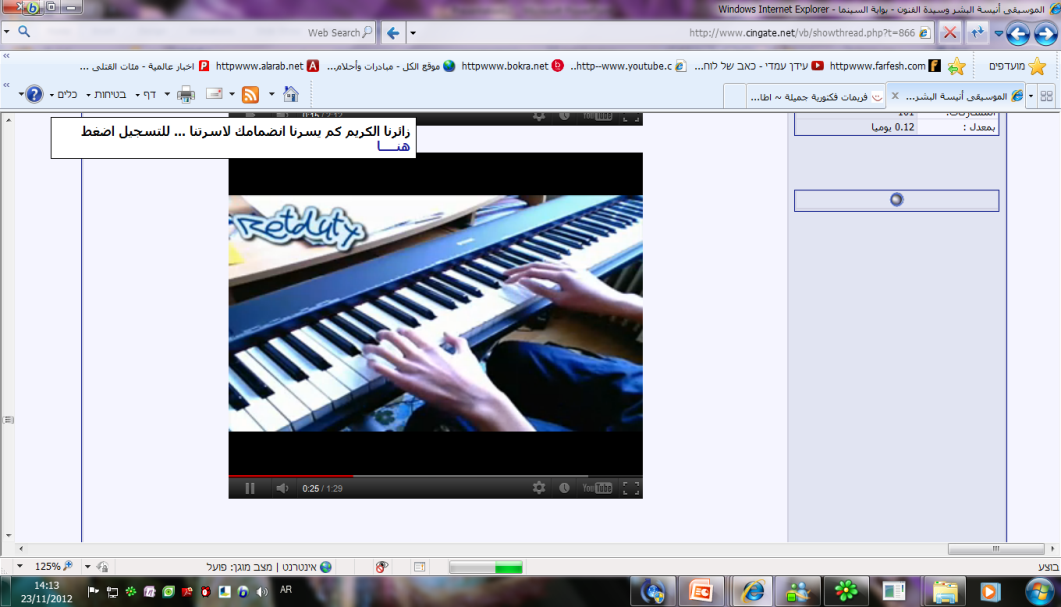 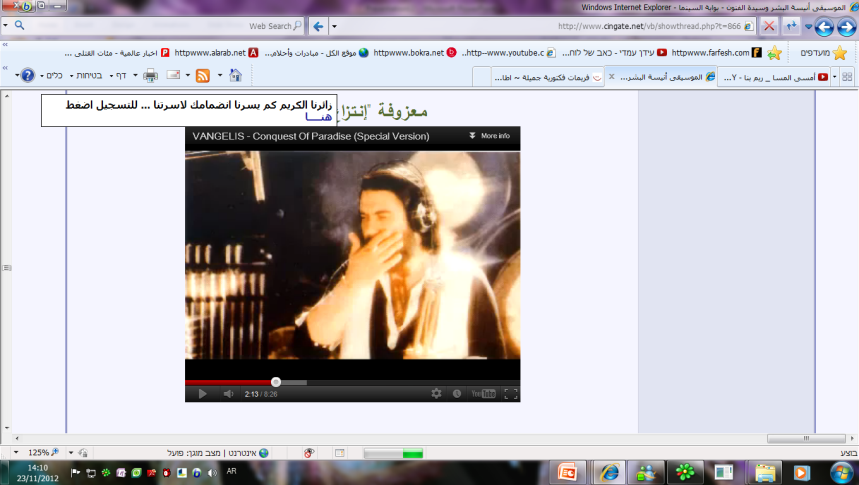 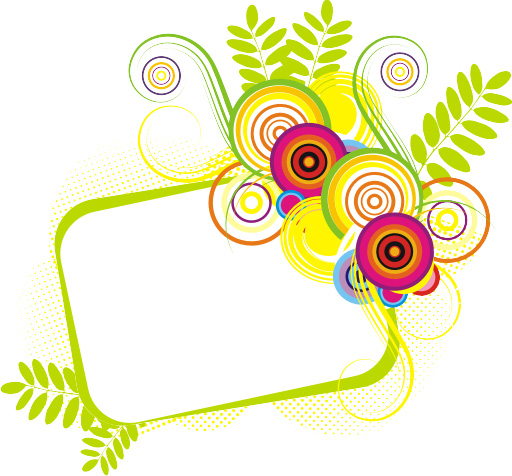 الات النفخ الهوائية
الات المفاتيح
أنواع الالات الموسيقية
الالات الوترية
الالات الايقاعية
أنواع الالات الموسيقية
الالات الوترية:يقصد بها الآلات الموسيقية التي تعتمد على الأوتار المشدودة لتوليد الأصوات.
الالات الايقاعية:وهي التي تصدر الصوت عن طريق الطرق أو الضرب ومثال عليها الطبل والدف والجرس.
الات النفخ الهوائية :ينتج عنها الصوت نتيجة اهتزاز عامود الهواء داخلها بالنفخ وهناك نوعان خشبية مثل الناي و نحاسيه مثل البوق.
آلات المفاتيح :وهي الآلات التي تصدر الصوت عن طريق الضغط أو الطرق على لوحة مفاتيح موسيقية موجودة على الآلة حيث يكون لكل مفتاح صوت معين ومختلف ومثال عليها البيانو
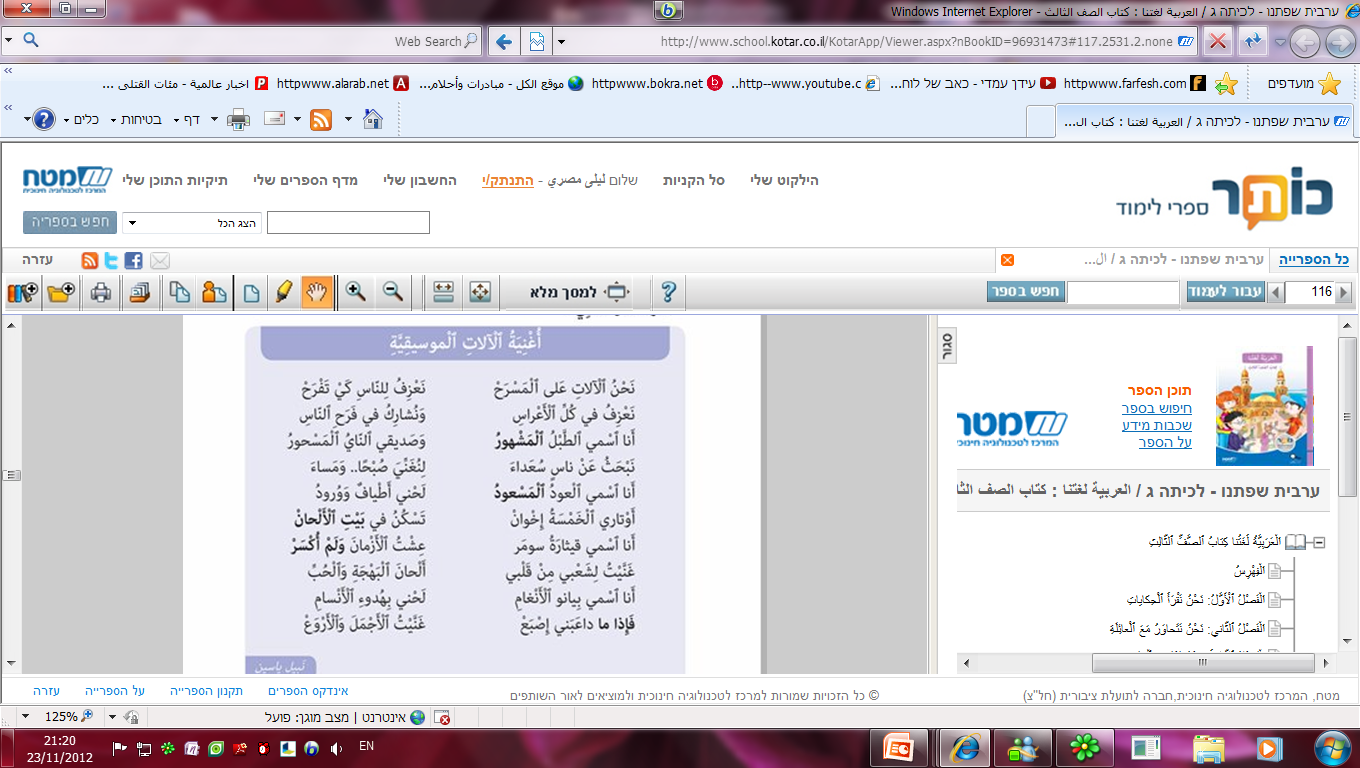